আসসালামু আলাইকুম
সবাইকে শুভেচ্ছা
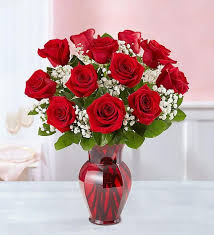 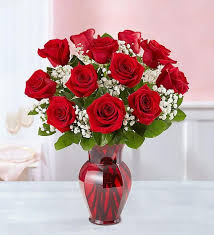 শিক্ষক পরিচিতি
মোঃ জিয়াউর রহমান
সহকারি শিক্ষক
চামটিয়া ভাটপাড়া সরকারি প্রাথমিক বিদ্যালয়
লালপুর , নাটোর
মোবাইল নং-০১৭১৪৯৪০২০৮
পাঠ পরিচিতি
শ্রেণীঃ পঞ্চম
বিষয়ঃ গণিত
শিরোনামঃ জ্যামিতি
সময়ঃ ৪৫ মিনিট
তারিখ ২৬/১১/২০১৯ খ্রিষ্টাব্দ
শিখনফলঃ এই পাঠ শেষে শিক্ষার্থীরা
২৯.৩.১ সামান্তরিক,রম্বস,আয়ত ও বর্গের বৈশিষ্ঠ্য সম্পর্কে জানবে এবং এদের পার্থক্য চিহ্নিত করতে পারবে।
এসো আমরা কিছু ছবি দেখি
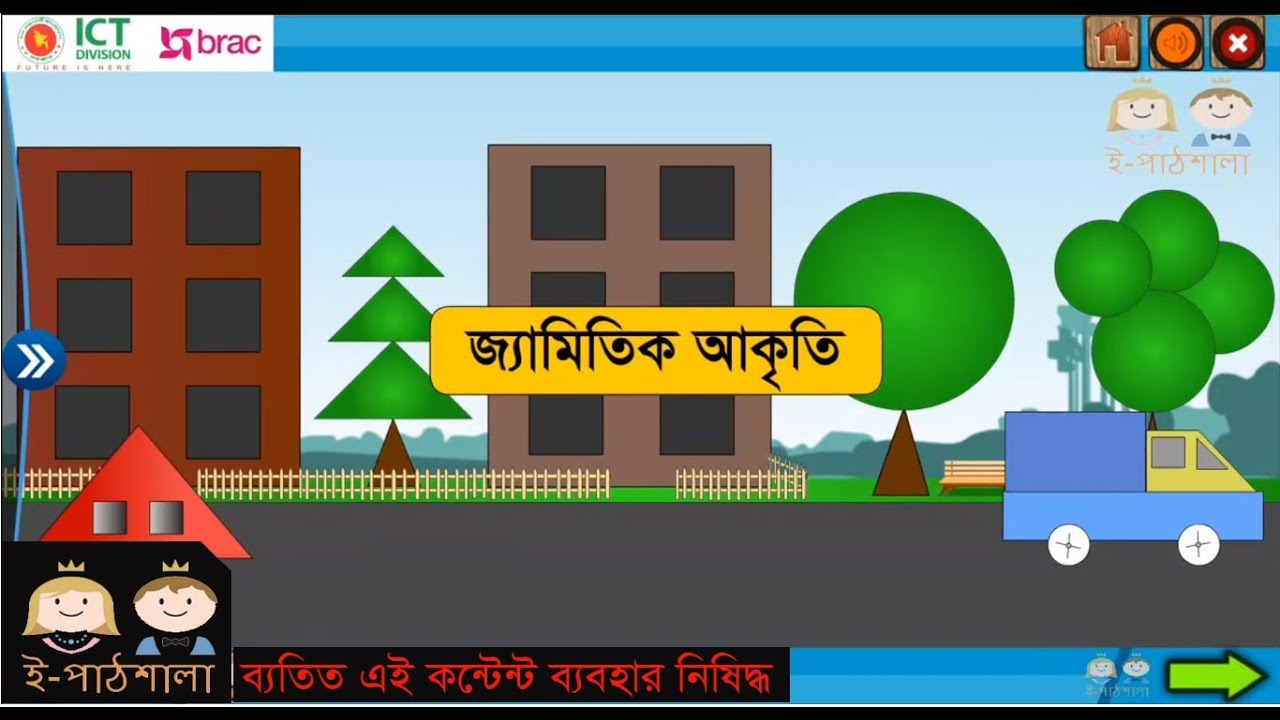 এ গুলো
কিসের চিত্র
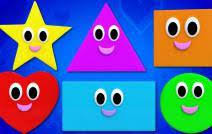 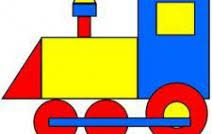 পূর্বের চিত্র গুলো থেকে আমরা কী পেলাম
আয়ত      ও         বর্গ
আজকের পাঠ
আয়ত ও বর্গ এর বৈশিষ্ঠ্য জানবে ও পার্থক্য চিহ্নিত করবে ।
পাঠ্য বইয়ের সাথে সংযোগ
পাঠ্য বইয়ের ১০০ পৃষ্ঠা খুলে ১০.১ দেখতে ও পড়তে বলবো
উপস্থাপন
এসো আমরা নিচের চিত্র টি ভালোভাবে দেখি
বিপরীত বাহু সমান
প্রত্যেক কোণ সমকোণ
আয়ত
কর্ণ দ্বয় সমান
এসো আমরা আয়তের বৈশিষ্ঠ্য গুলো খাতায় লিখিঃ
১- আয়তের বিপরীত বাহু সমান ।
২- আয়তের কোণগলো সমকোণ ।
৩- আয়তের কর্ণদ্বয় সমান    ।
বর্গ
বর্গের প্রত্যেক বাহু সমান

বর্গের প্রত্যেক কোণ সমকোণ
কর্ণদ্বয় সমান
এসো আমরা এবার বর্গের বৈশিষ্ঠ্য গলো খাতায় লিখিঃ
১- বর্গের প্রত্যেক বাহু সমান ।
২- বর্গের প্রত্যেক কোণ সমকোণ ।
৩- বর্গের কর্ণদ্বয় সমান ।
দলীয় কাজ
শিক্ষার্থীদের ২ টি দলে ভাগ করে দিবো
দলঃ আয়ত
দলঃ বর্গ
শিক্ষার্থীরা নিজ নিজ দলের ৩ টি করে বৈশিষ্ঠ্য লিখে উপস্থাপন করবে
একক কাজ
শ্রেণীকক্ষের প্রত্যেক শিক্ষার্থীকে নিজ নিজ খাতায় আয়ত ও বর্গের ৩ টি করে
বৈশিষ্ঠ্য লিখতে বলবো
মূল্যায়ন
২ টি প্রশ্নের মাধ্যমে শিক্ষার্থীদের মূল্যায়ণ করবো
প্রশ্ন ১- আয়ত ও বর্গের বৈশিষ্ঠ্যের সাদৃশ্য লিখ ?
প্রশ্ন ২- আয়ত ও বর্গ চিহ্নিত করে বৈশিষ্ঠ্য লিখ ?
বাড়ির কাজ
আয়ত ও বর্গ চিহ্নিত করে বৈশিষ্ঠ্য খাতায় লিখে আনবে
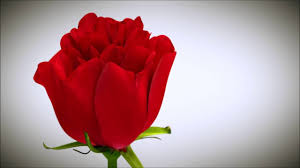 সবাইকে ধন্যবাদ
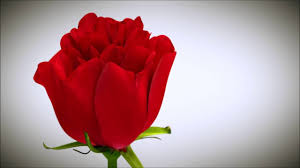 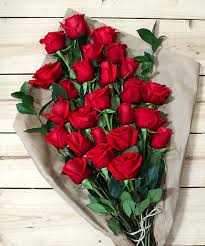 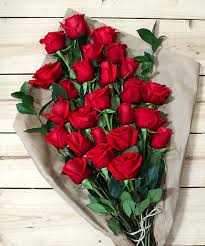 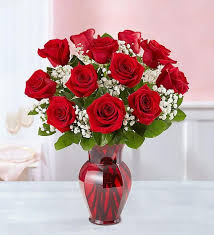